ARTIFICIAL INTELLIGENCE STRATEGY TO SUPPORT STATE AGENCIES IN OKLAHOMA
GOVERNOR’S TASK FORCE ON EMERGING TECHNOLOGIES
THE VISION
ESTABLISH OKLAHOMA AS THE TOP STATE IN THE RESPONSIBLE, SAFE, SECURE, AND PROACTIVE USE OF ARTIFICIAL INTELLIGENCE IN ORDER TO MAKE GOVERNMENT MORE EFFICIENT, IMPROVE EDUCATION, PREPARE OUR WORKFORCE FOR TOMORROW'S ECONOMY AND ENCOURAGE INNOVATION TO BUILD NEW TECHNOLOGIES, FOSTERING A BRIGHTER FUTURE FOR ALL OKLAHOMANS.
Oklahoma AI Strategy Overview
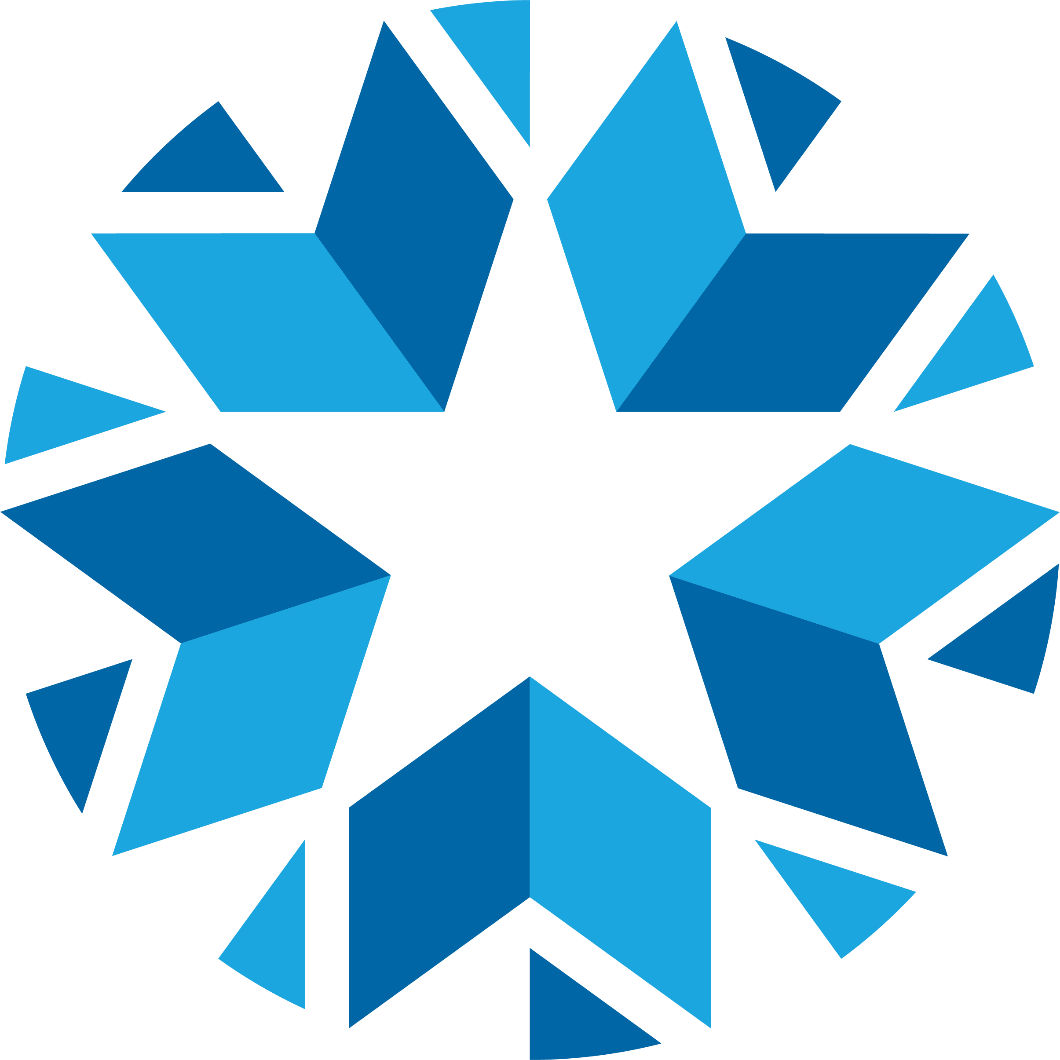 Key Components
	Benefits of AI
	Principles and Values for AI
	AI Oversight
	Framework for Responsible Use
	Education and Talent
	Moving Forward
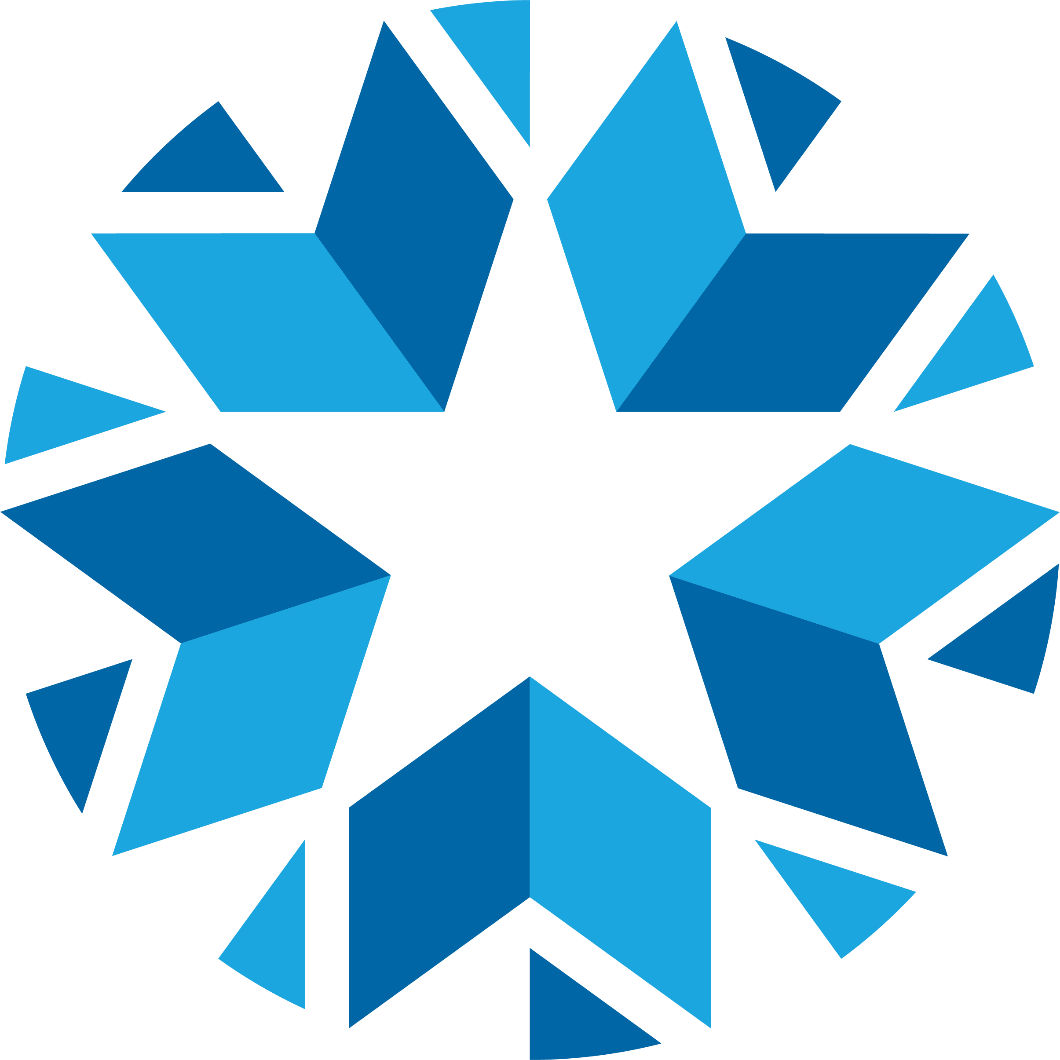 Benefits of AI
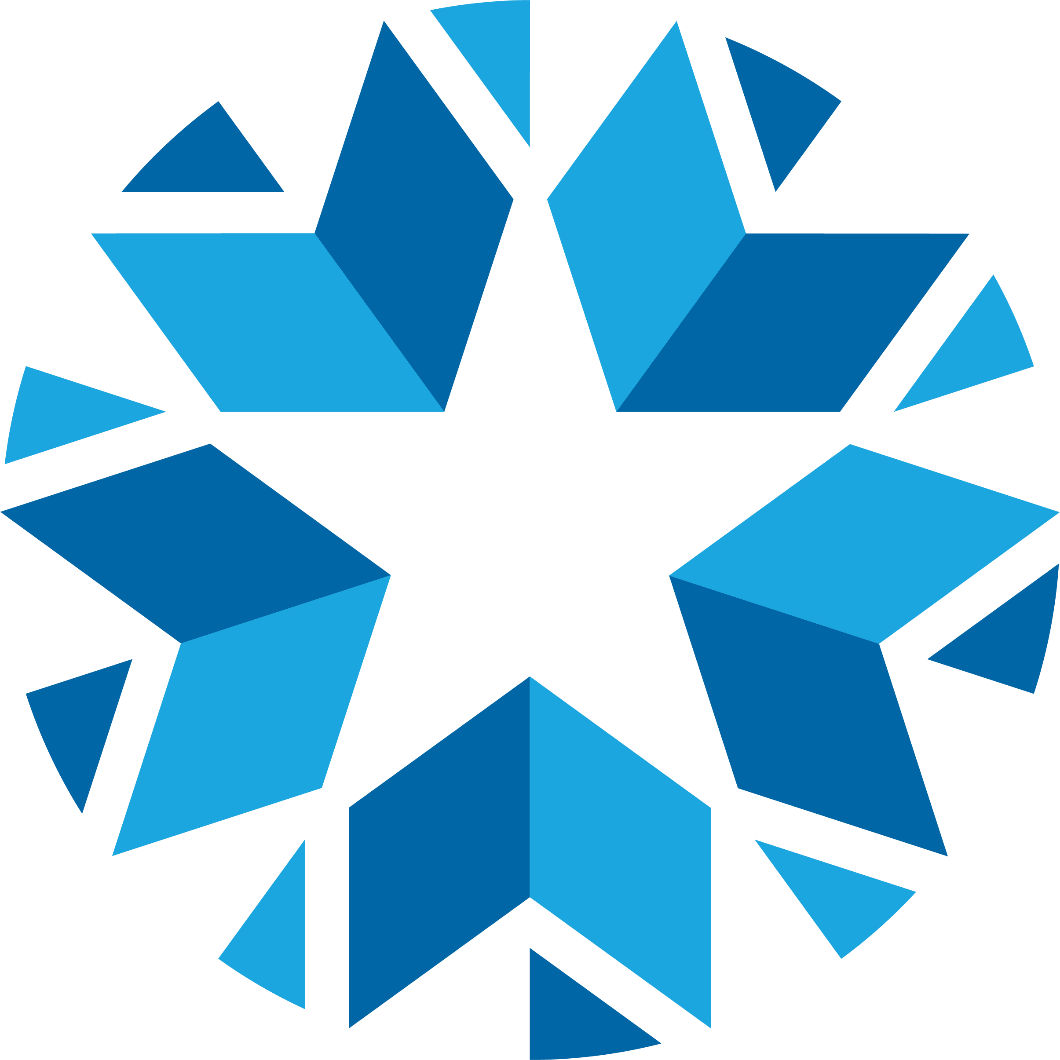 Public Administration Efficiency
Healthcare Improvement
Transportation Optimization
Environment and Energy
Public Engagement
Infrastructure
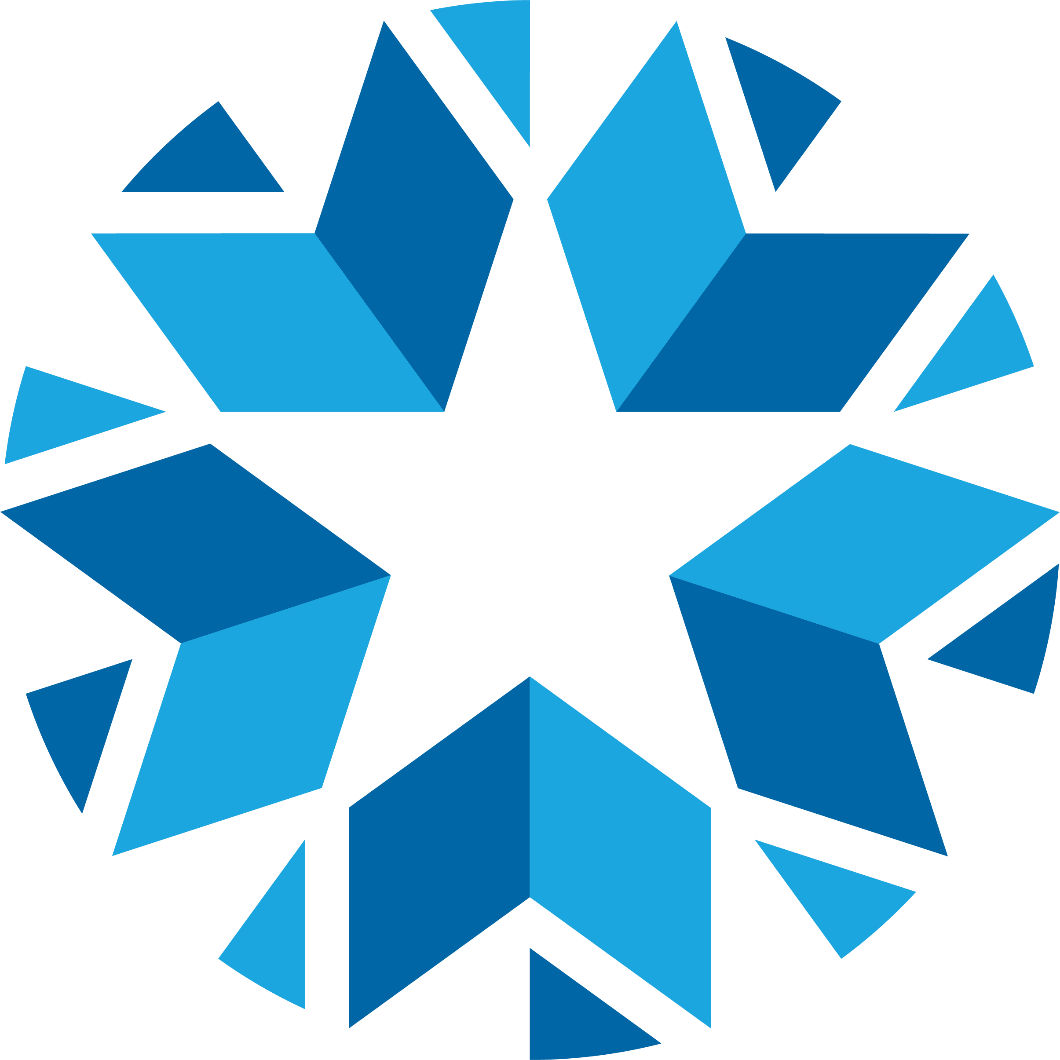 Benefits of AI
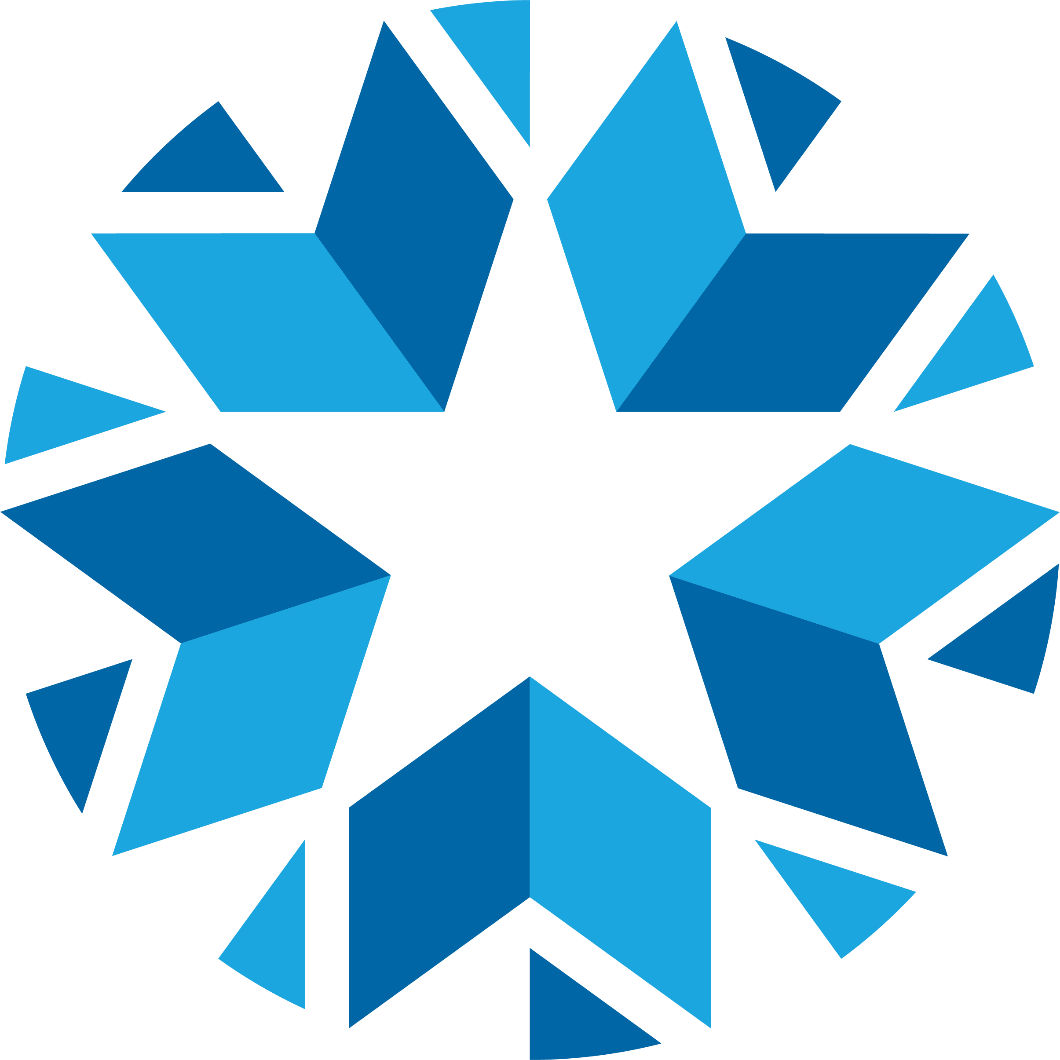 Economic Growth
Regulatory Environment and Public-Private Partnerships
Technical Infrastructure
STEM Education
Energy Surplus and Strategic Location
Industry Integration
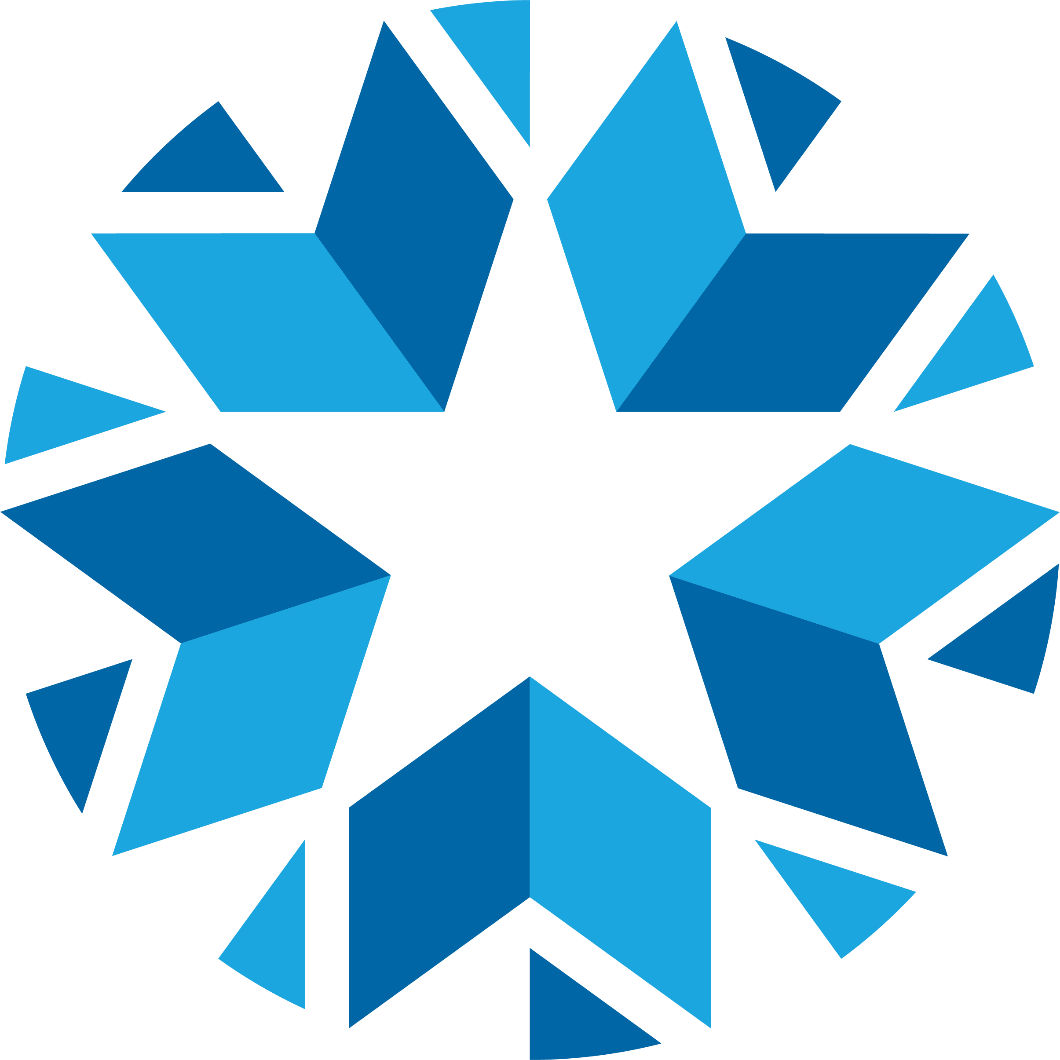 Principles and Values
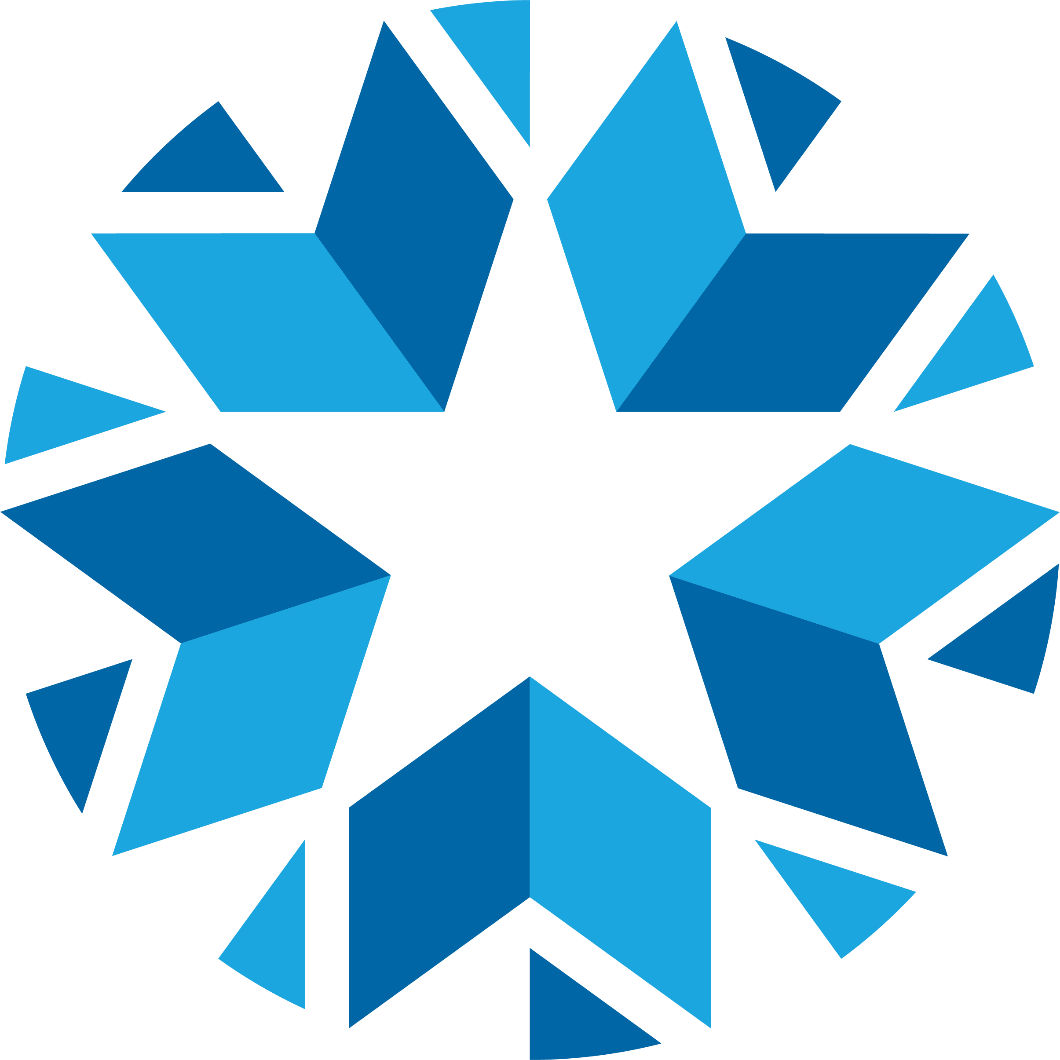 Respect for Human Rights
Transparency and Accountability
Privacy and Data Governance
Fairness and Non-Discrimination
Public Participation and Oversight
Human Alternatives
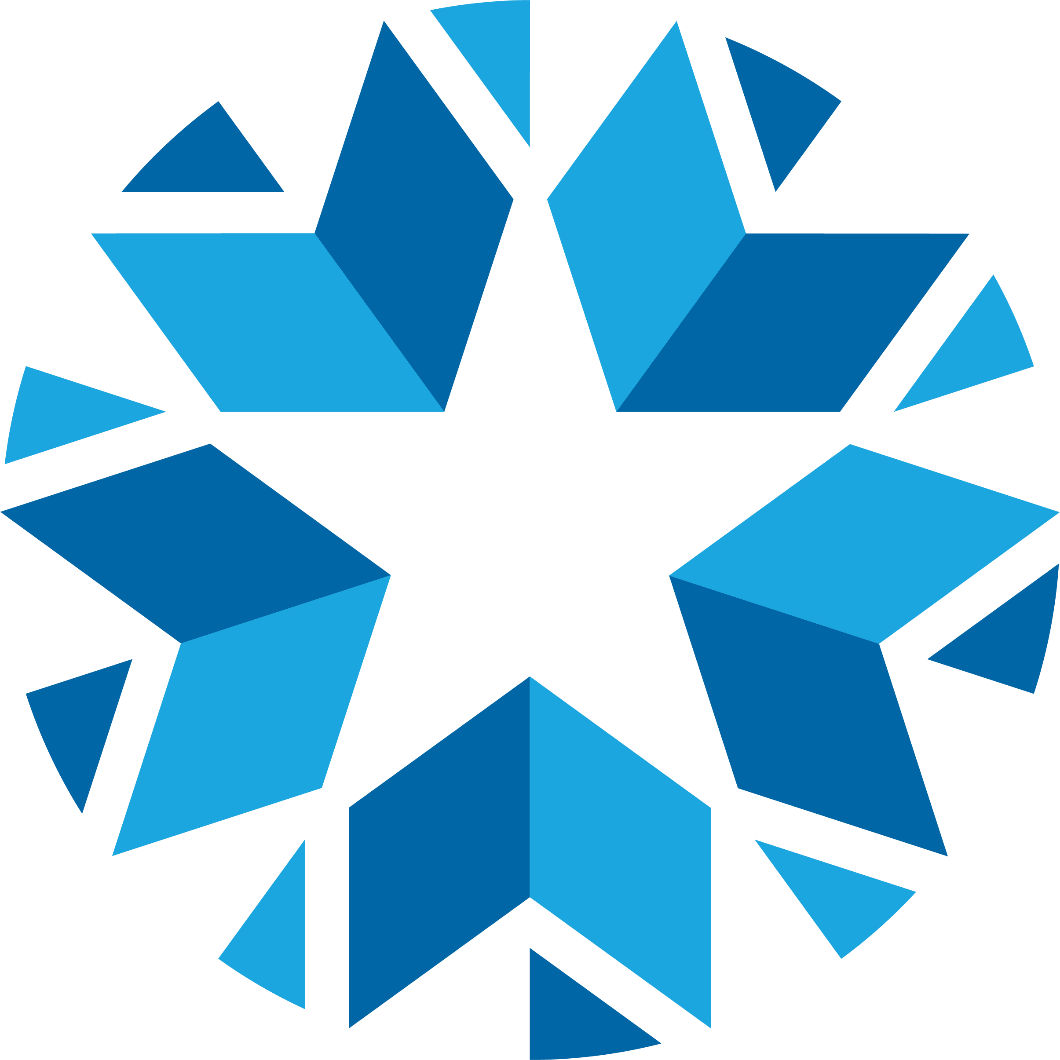 Oversight of AI
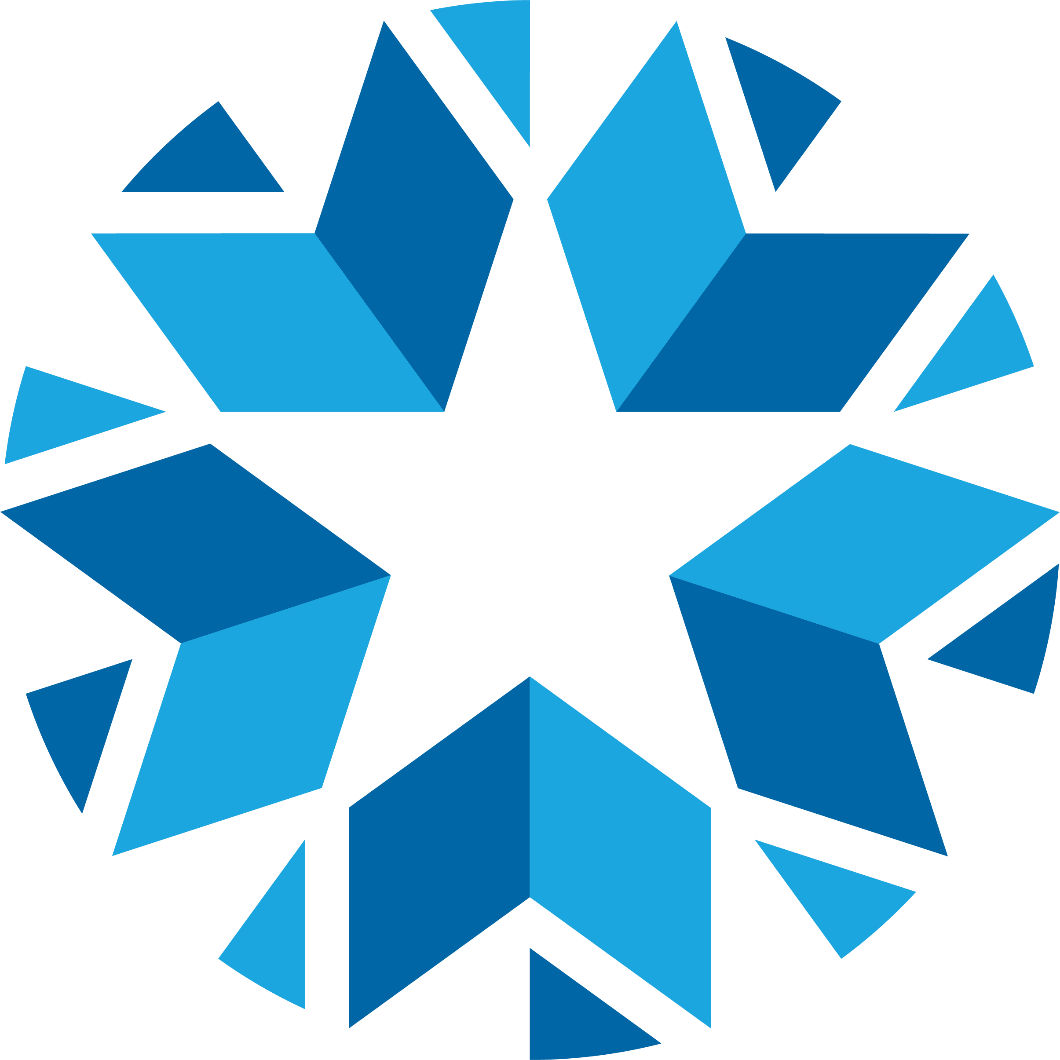 Chief AI Officer
AI Oversight Committee
Designated AI Expert in all State Agencies
Establishment of 5 Year Strategic Plans for Agencies
Establishment of AI Digital Workforce Task Force
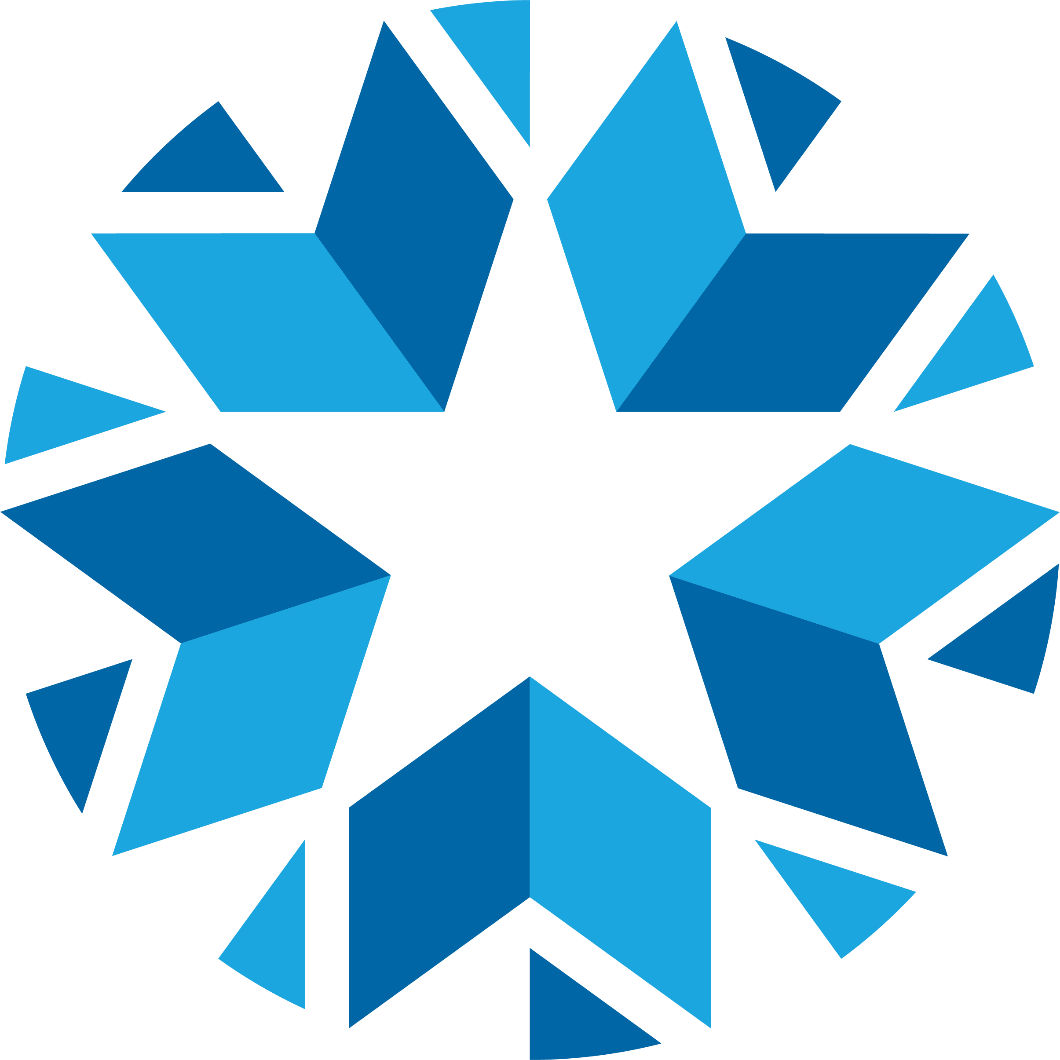 Framework for Responsible Use
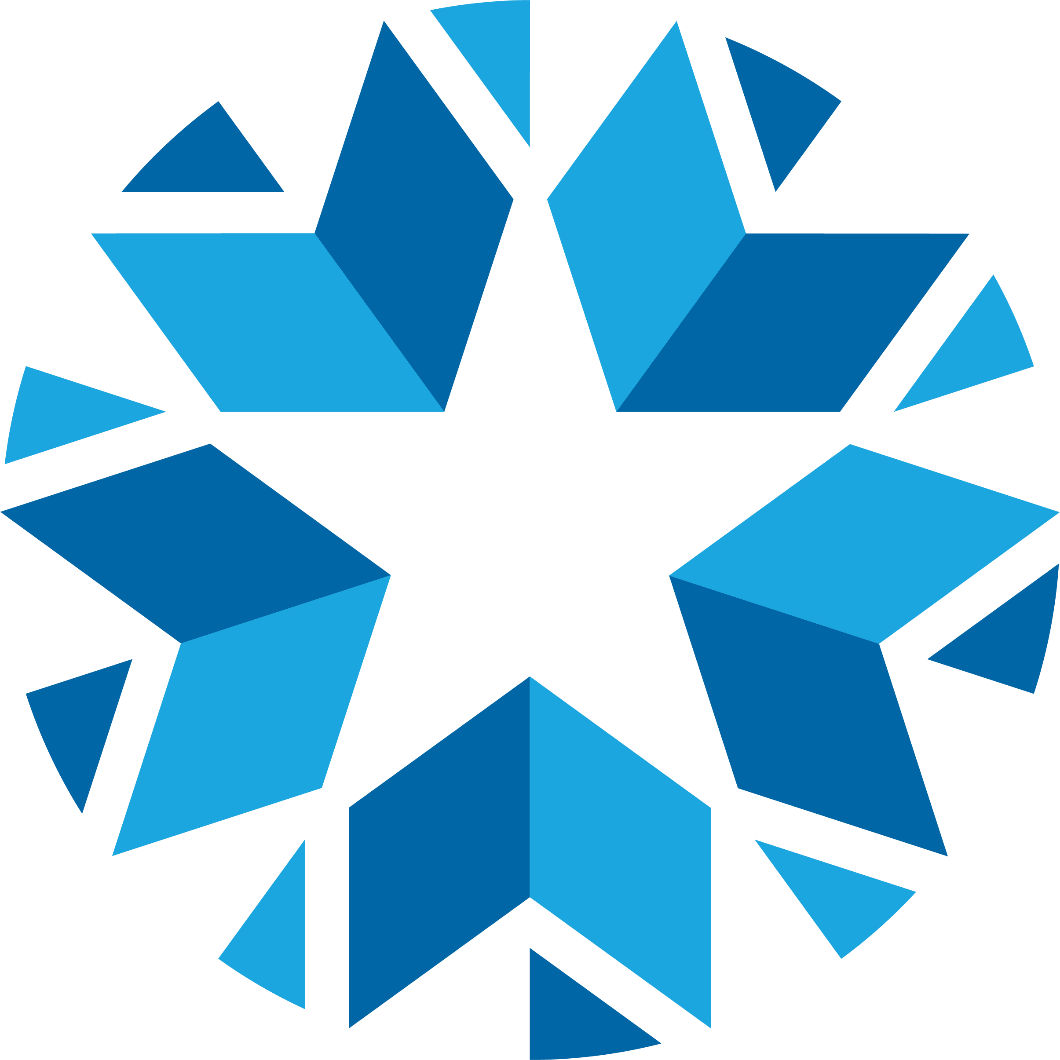 Risk in Utilization of AI Systems
Data
Model Development
Human Oversight
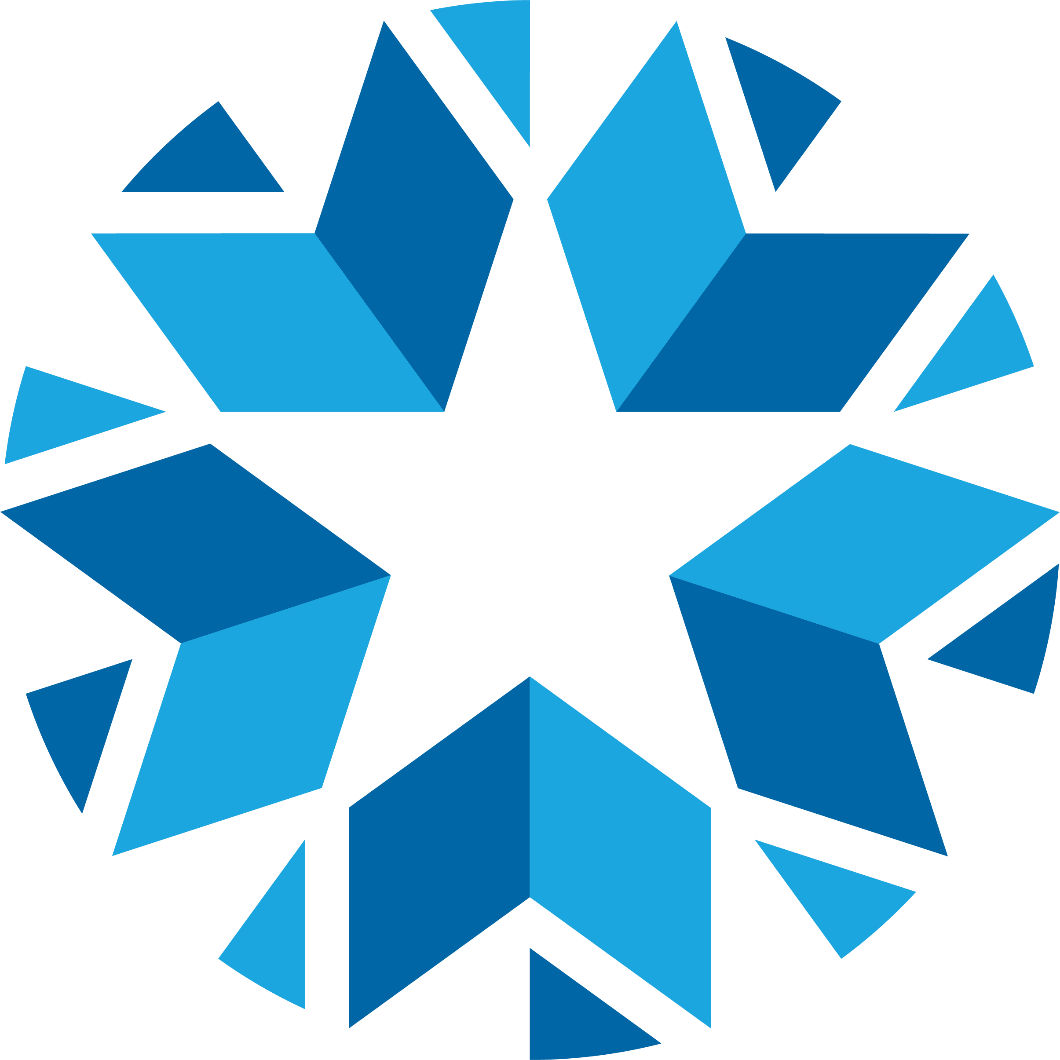 Talent, Education, Reskilling, Outreach
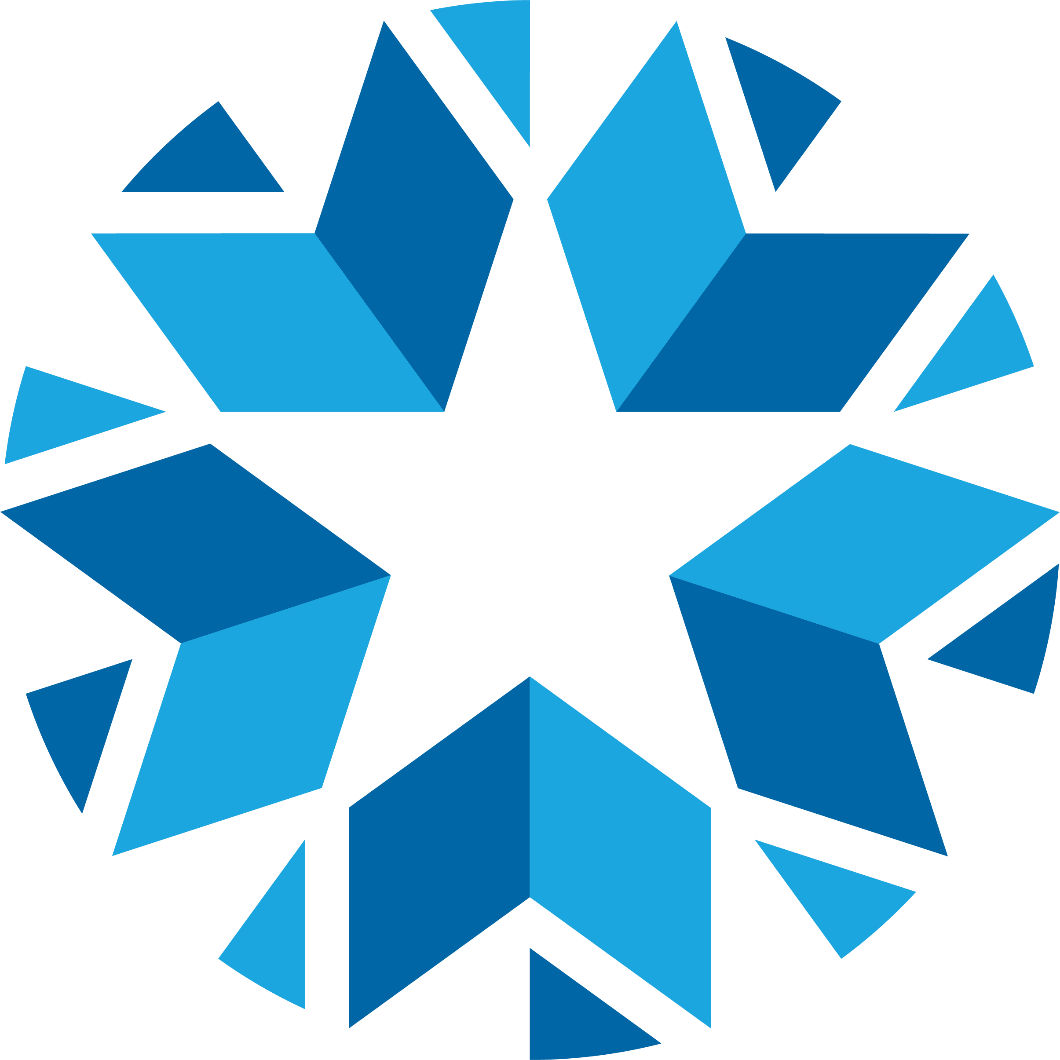 Establishment of AI Technology Talent Task Force
Education
Reskilling
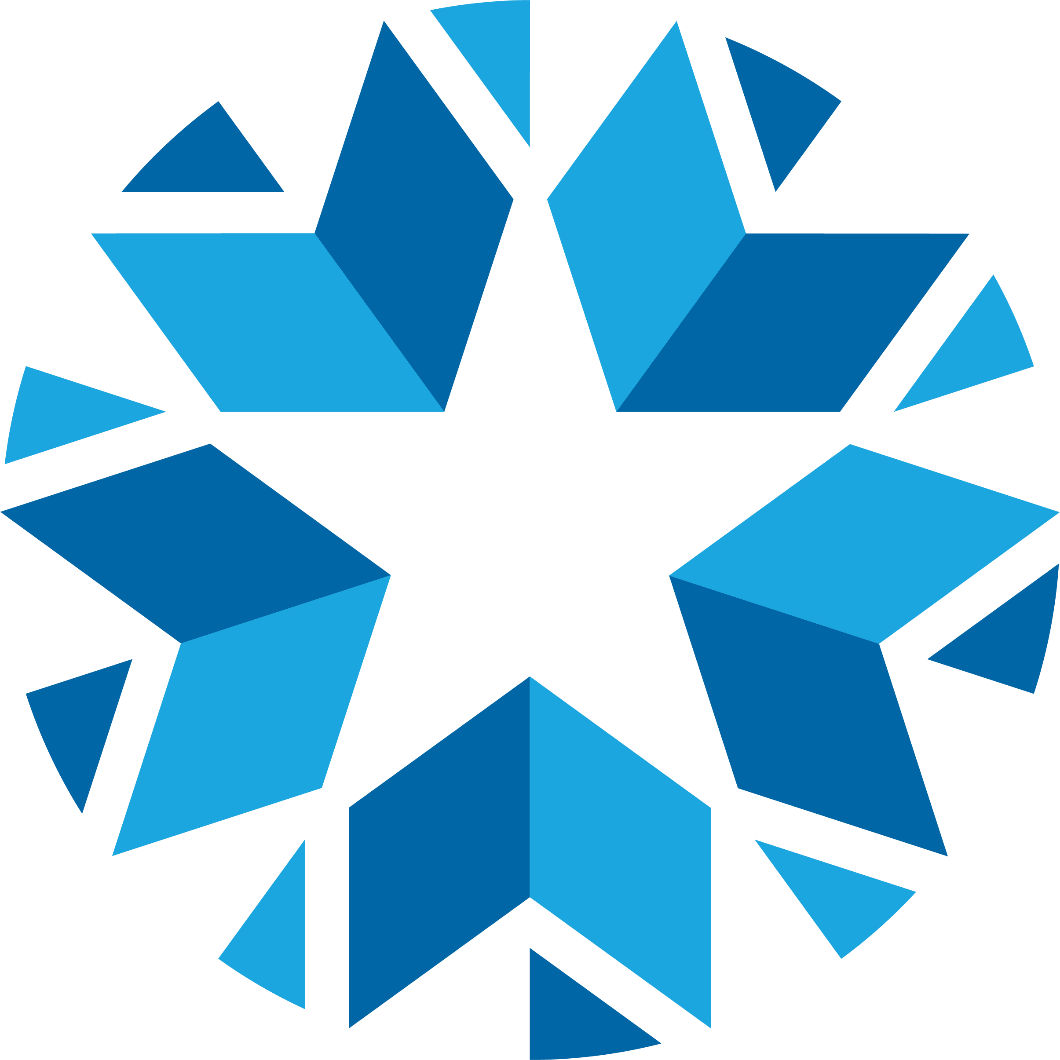 Moving Forward
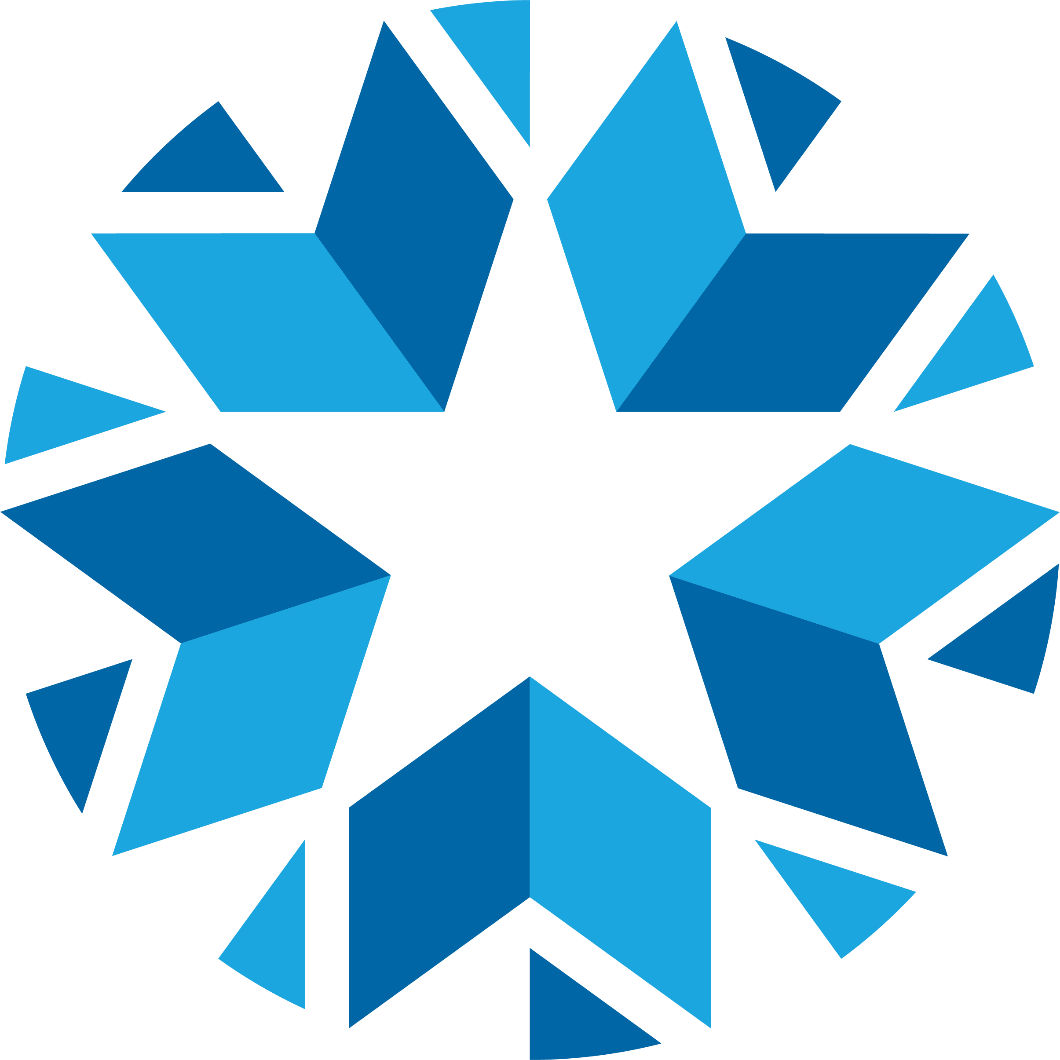 Establishment of a CAIO
Establishment of an AI Oversight Committee
Establishment of an AI Technology Economic Development Task Force
Establishment of and AI Digital Workforce Task Force
Establishment of an AI Technology Talent Task Force
Thank you
FOR MORE INFORMATION, SEE: 
GOVERNOR'S TASK FORCE ON EMERGING TECHNOLOGIES: ARTIFICIAL INTELLIGENCE STRATEGY TO SUPPORT State Agencies IN OKLAHOMA